America in the 1920s
“The Roaring Twenties”
Armistice Day – Let’s Party!
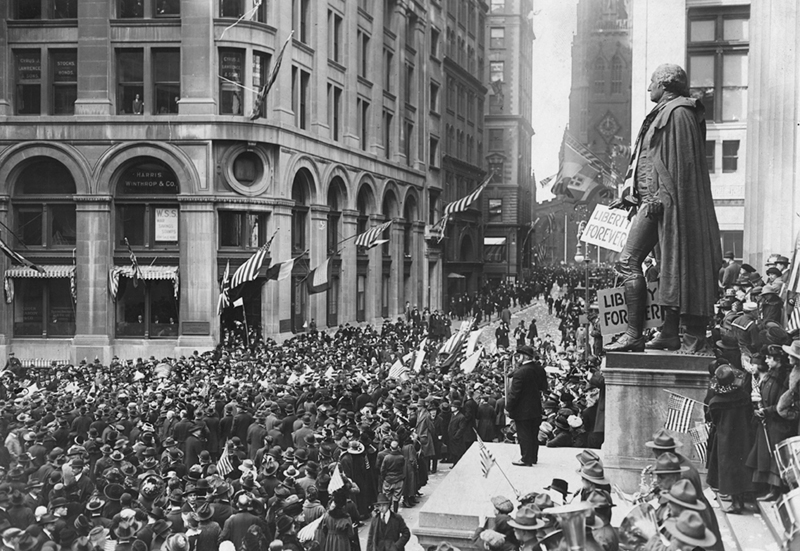 Wait!…Prohibition ratified in 1920
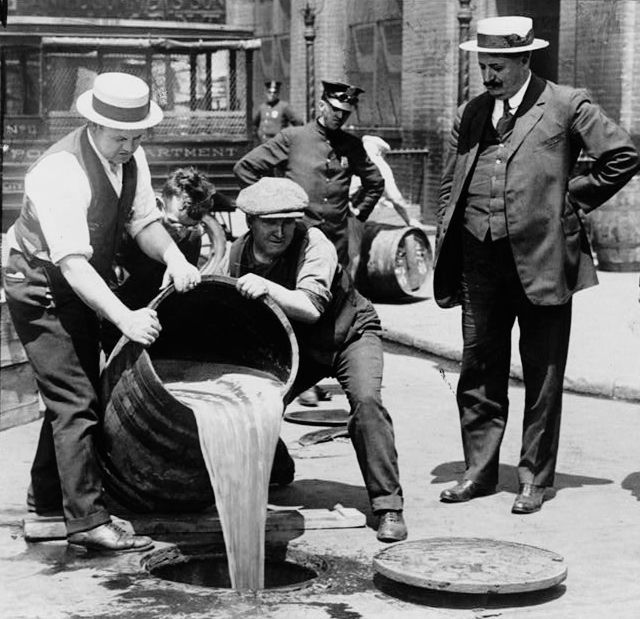 but….
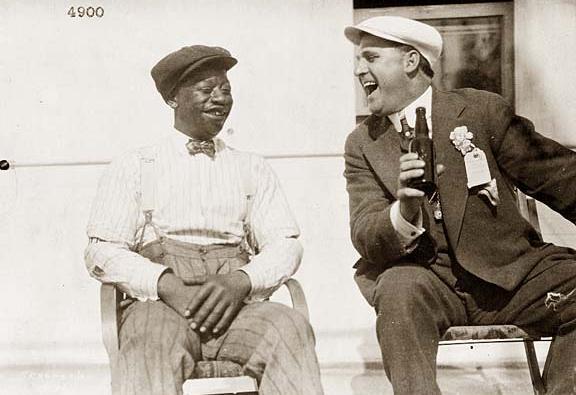 Bootleggers
Prohibition gave rise to organized crime
Police could not stop the all of the sale of illegal alcohol
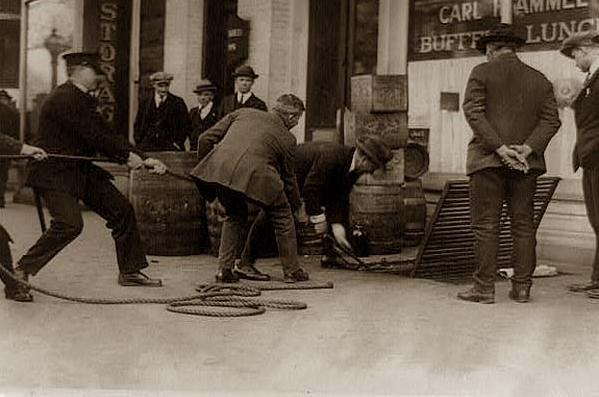 Al Capone and the Mob
Famous Chicago mobster made money from bootlegging
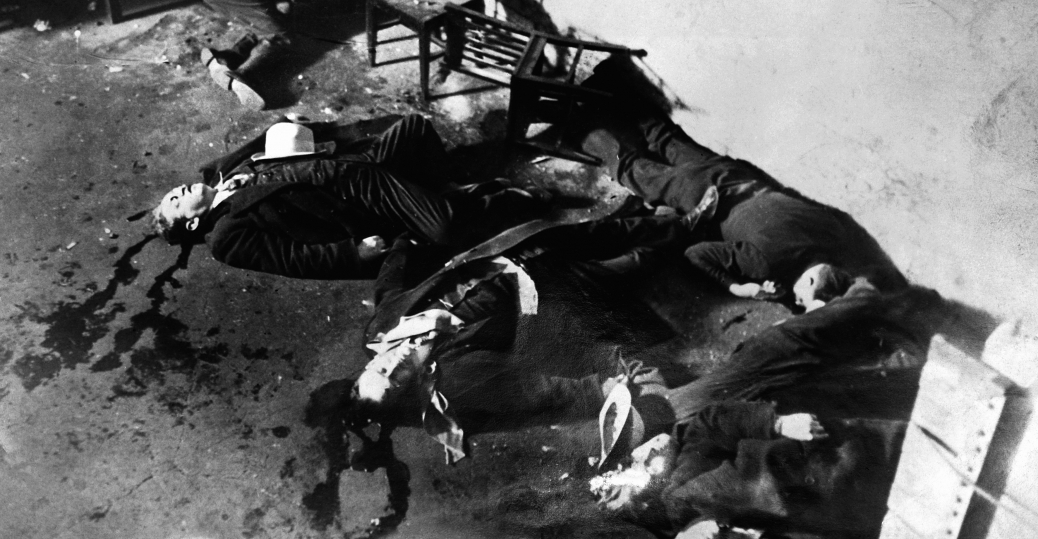 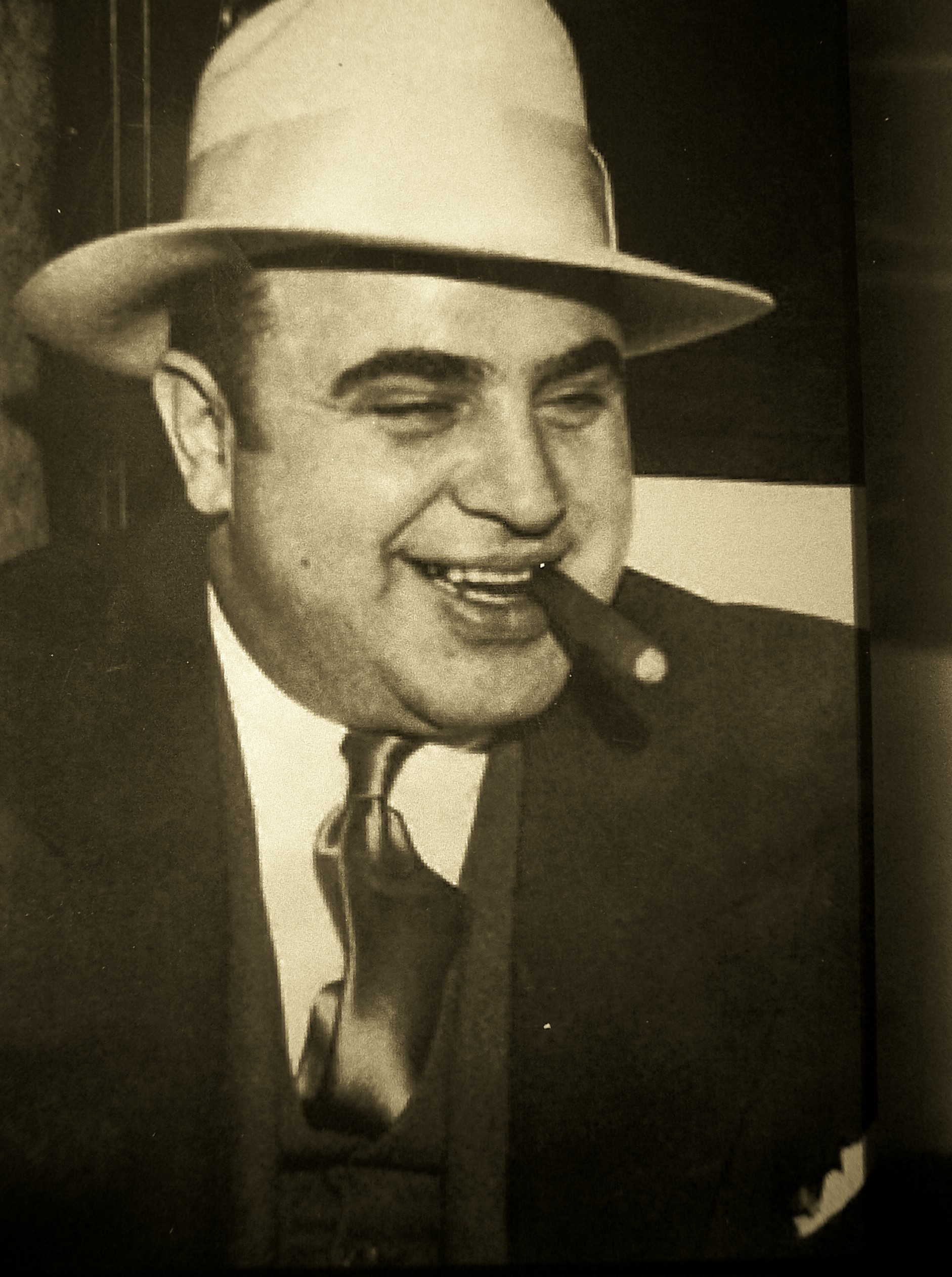 Women’s roles change
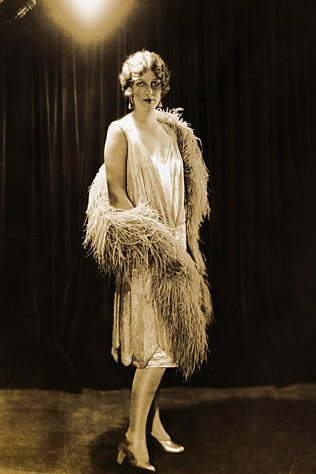 Flappers
Smoked and drank in public
Wore their hair and dresses short
Harlem Renaissance
Movement in art, literature, music, that centered on African-American culture
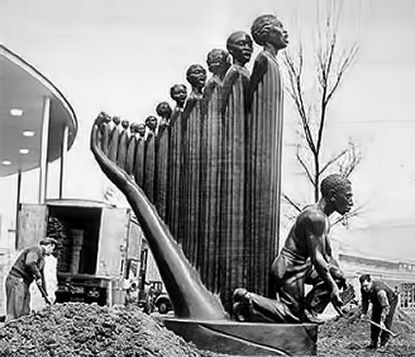 Augusta Savage, Let Freedom Ring
Archibald Motley Jr.
Nightlife
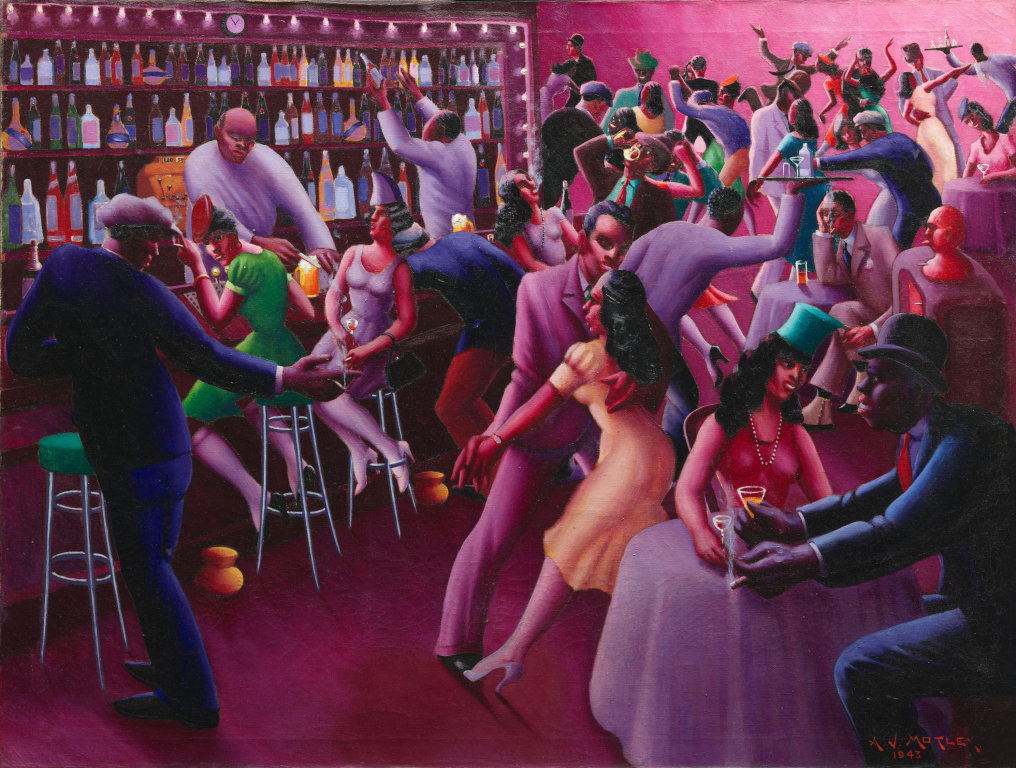 Aaron Douglas
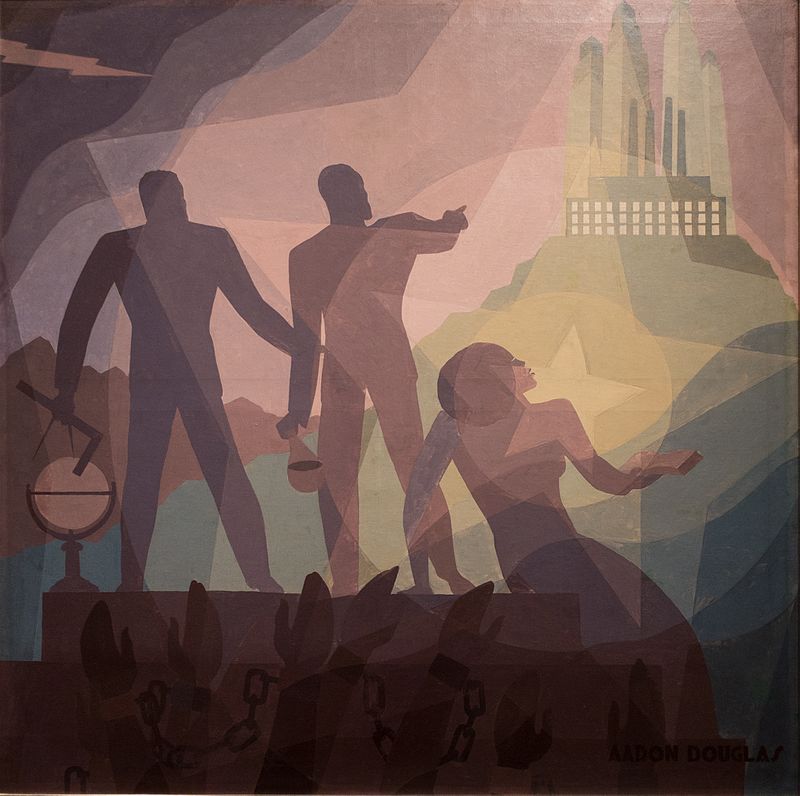 Aspiration
Aaron Douglas
Study for Aspects of the Negro Life: An Idyll of the Deep South
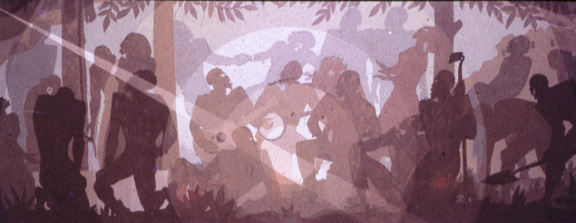 Jazz
Started in New Orleans, but became a cultural force in New York
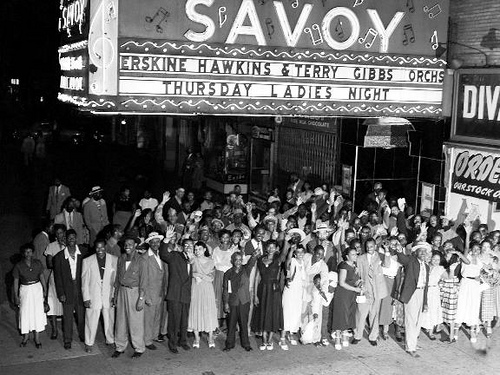 Louis Armstrong
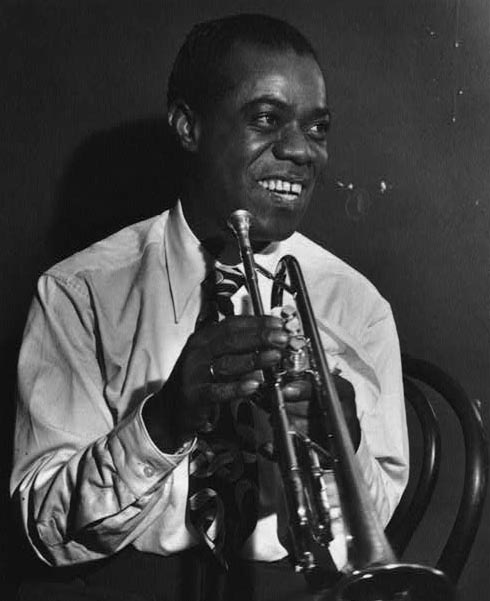 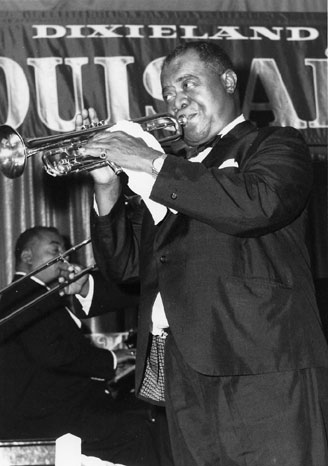 Cab Calloway
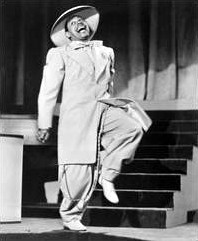 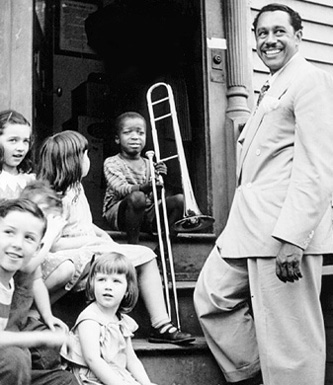 Bessie Smith
New Dances
Charleston
Black Bottom
Lindy Hop
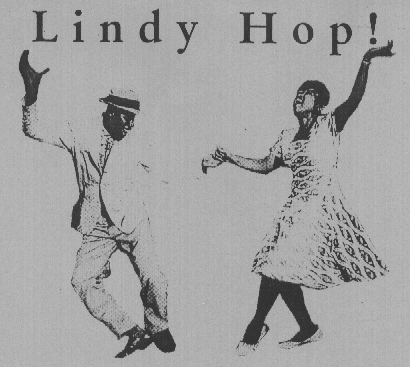 Josephine Baker
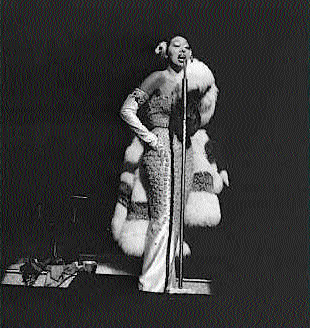 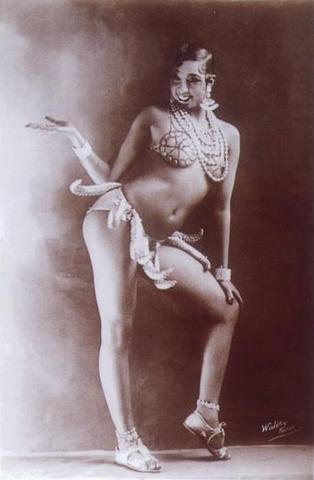 Zora Neale Hurston
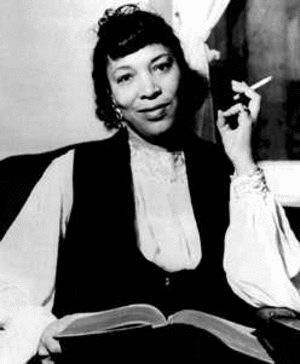 Langston Hughes
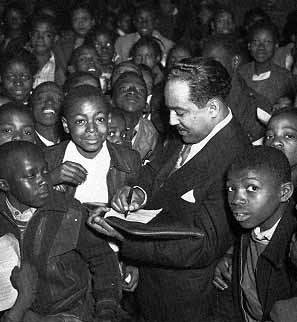 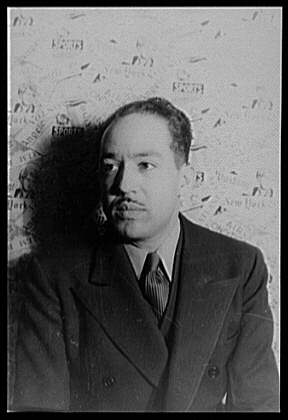 Economic Boom
Short economic downturn after WWI
Economy grew a lot after post-WWI depression
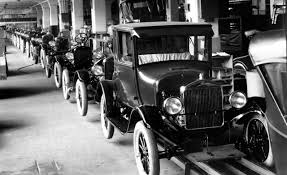 1920s vs the Gilded Age
Roaring 1920s
Gilded Age
Oligopolies 
Pro-Business Government:
“Open Shops”
Yellow Dog Contracts
Red Scare  crackdown on unions
Monopolies 
Pro-Business Government:
Govt. crackdown on unions
No enforcement of anti-trust laws
Republican Takeover
1920 - Republicans control of White House & Congress
Return to laissez faire policies
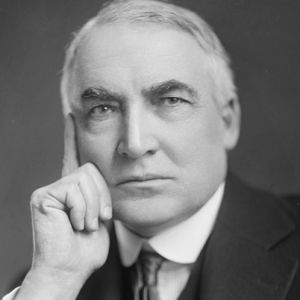 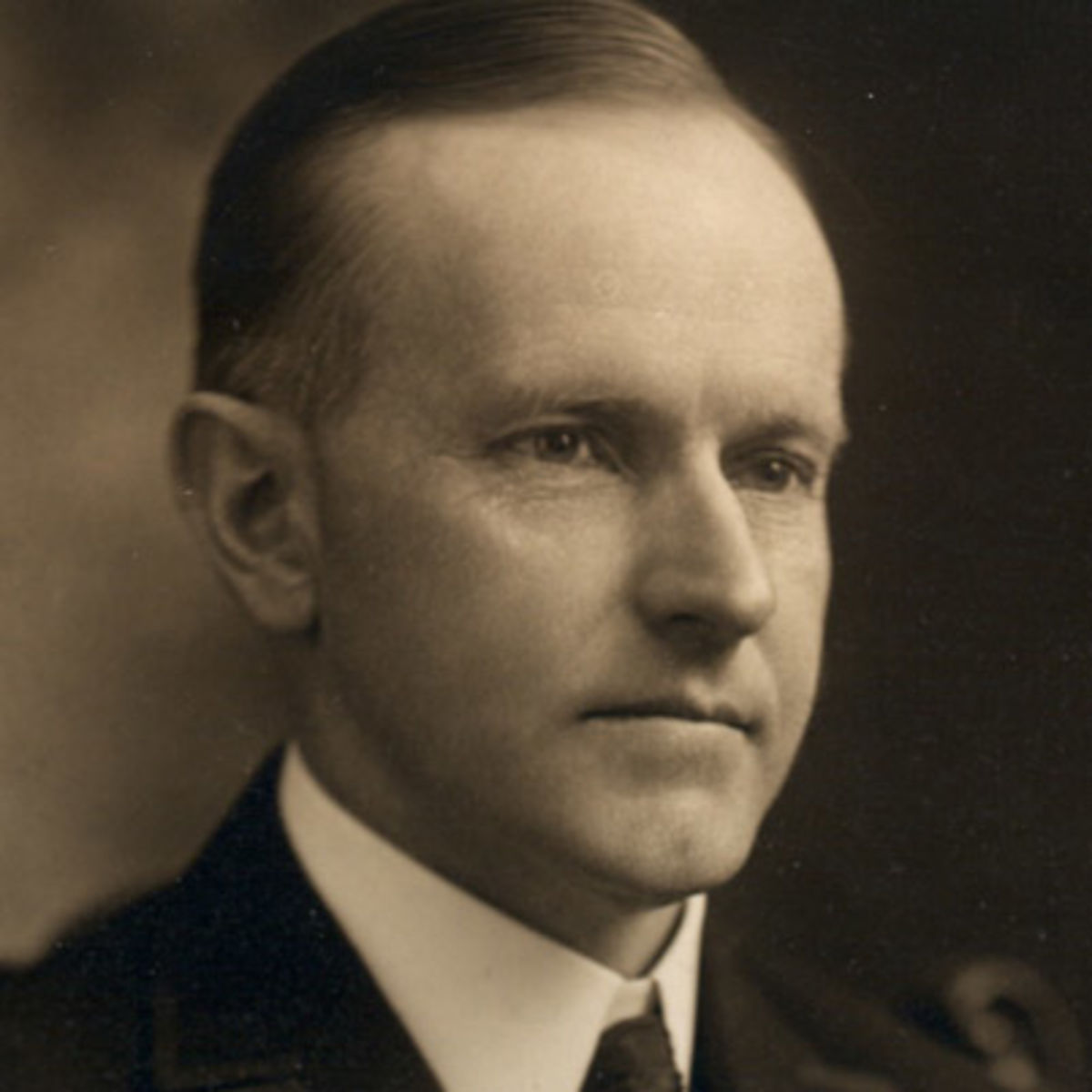 Calvin Coolidge
Warren G. Harding
Warren G. Harding
Campaign slogan: “Return to Normalcy”
Beliefs: Pro-Business, Pro-Civil Rights, disarmament
Achievements : Washington Naval Conference (1921-1922)
Events: Teapot Dome Scandal, his death…
Calvin Coolidge
In Office: 1923-1929
Campaign slogan: “Business of America is Business”
Political Beliefs: Pro-Business, pro civil rights, isolationism
Achievements: Kellogg-Briand Pact (1928)
The Lost Generation
A group of young writers in the 1920s
Gertrude Stein
F. Scott Fitzgerald -  The Great Gatsby
Sinclair Lewis – Babbitt
Ernest Hemingway – The Sun Also Rises
Criticized American culture for being too…
Materialistic
Conservative
Self-centered
Urban America
By 1920, more people living in cities than rural areas
Causes a cultural shift in America
Divisions between rural and urban values
Culture Clashes of 1920s
Prohibition
Gender roles
Jazz
Immigration
Religion
Consumerism
African Americans